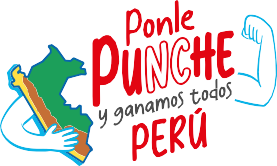 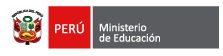 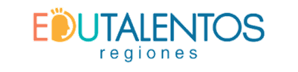 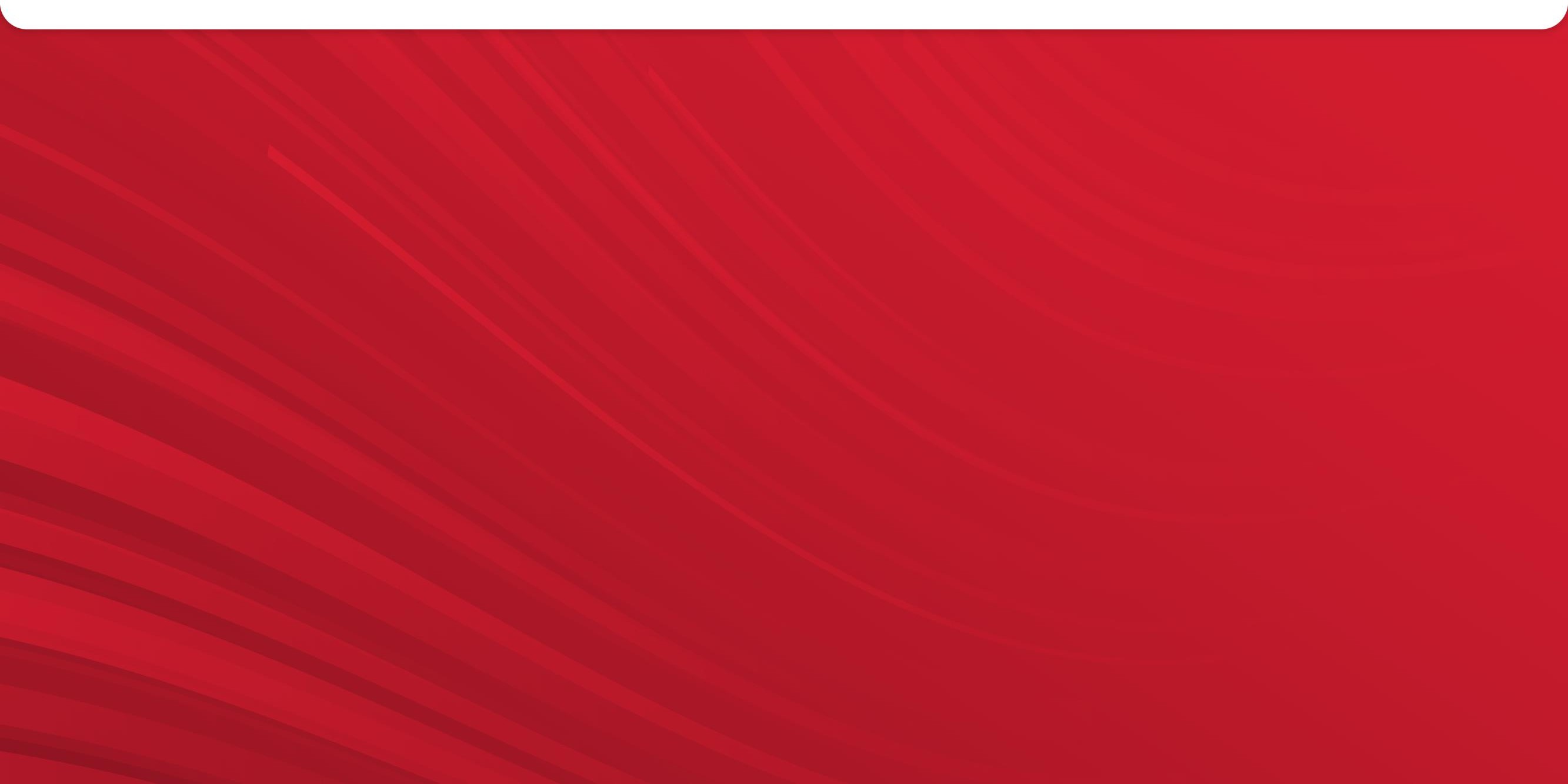 PROCESO DE RACIONALIZACIÓN DE PLAZAS DE PERSONAL ADMINISTRATIVO EN LAS INSTITUCIONES EDUCATIVAS PÚBLICAS DE EDUCACIÓN BÁSICA Y TÉCNICO PRODUCTIVA – 2025
DECRETO SUPREMO N.°005-2011-ED
2025
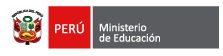 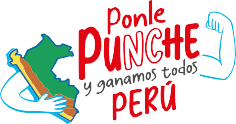 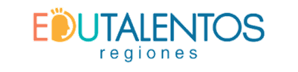 Relevancia del personal administrativo
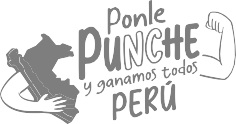 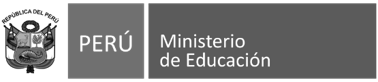 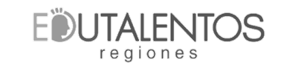 Personal administrativo en II. EE. públicas
¿Quiénes conforman el Equipo Básico de PA?
¿Quiénes son el PA?
El personal administrativo de las II. EE. (PA) ejerce funciones de soporte a la gestión educativa. Son los encargados de realizar las actividades que aseguran las condiciones de operatividad de la IE y que así permiten que las demás actividades (pedagógicas, estratégicas y comunitarias) se realicen de manera fluida y efectiva.​
Oficinista
Secretario/a
Frente documentario
DS N.° 006-2021-MINEDU,
RM N.° 189-2021-MINEDU
Uno de los componentes clave de la Gestión Escolar es la Dimensión Administrativa cuyo objetivo es lograr la operatividad cotidiana y segura de la institución, así como el cumplimiento del Compromiso de Gestión Escolar 3 “Gestión de las condiciones operativas orientada al sostenimiento del servicio educativo ofrecido por la IE”.
Frente operativo
Frente de apoyo en espacios pedagógicos
Auxiliar de Biblioteca
Personal de Limpieza
Personal de Portería y Guardianía
Auxiliar de Laboratorio
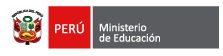 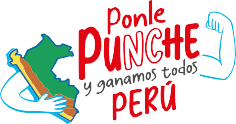 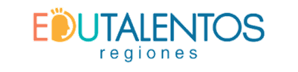 Sobre el proceso de racionalización
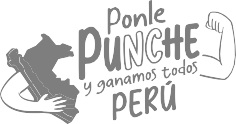 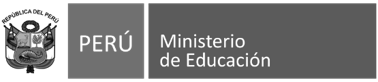 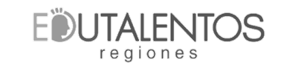 Proceso de racionalización
¿Qué es?
Periodo de ejecución
Objetivo
Normatividad
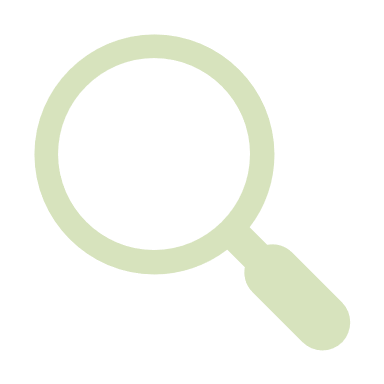 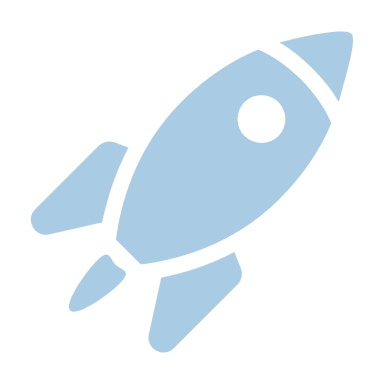 Se realiza de marzo a junio; sin embargo, cabe recordar que el OFICIO_MULTIPLE-00020-2025-MINEDU-VMGI-DIGC-DIF propone el cronograma de actividades generales para el presente año 2025 las mismas que deberán ser adecuadas o reajustadas a nivel de actividades específicas por cada UGEL.
Garantizar la oportuna y adecuada asignación, distribución y/o reubicación de plazas vacantes y de personal administrativo de las II. EE. de EB y CETPRO.
La racionalización de plazas en las II. EE. de Educación Básica (EB) y CETPRO es un proceso obligatorio y prioritario orientado a optimizar la asignación de plazas, en función a las necesidades reales y verificadas del servicio educativo.
01
DS 005-2011-ED

“Normas para el proceso de racionalización de plazas de personal docente y administrativo en las IEP de EB y TP“.
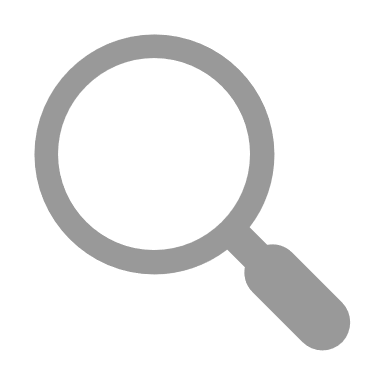 02
Proceso de racionalización
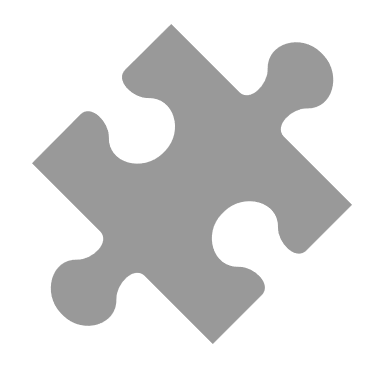 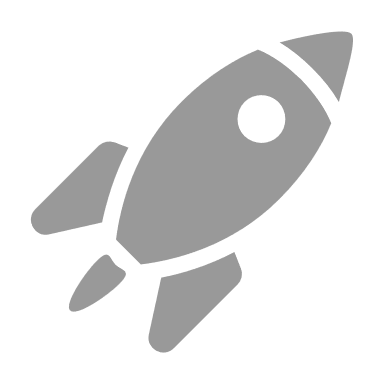 04
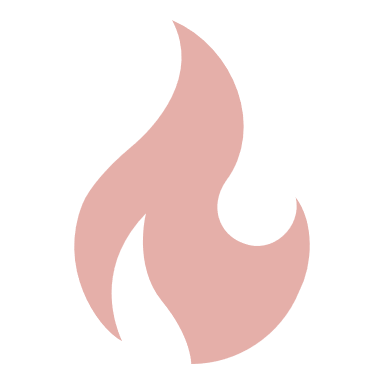 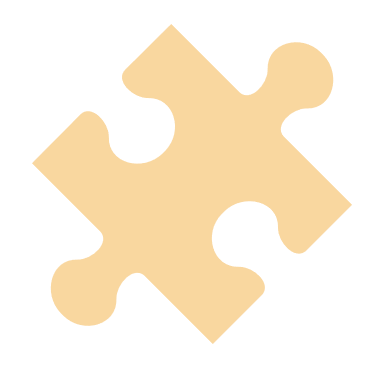 03
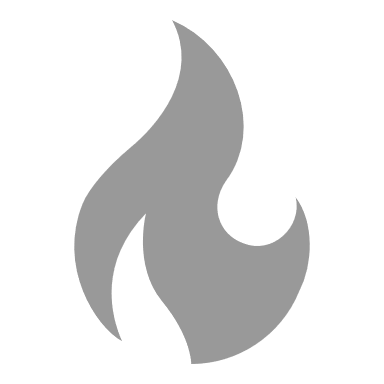 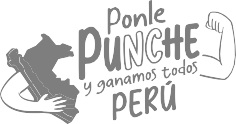 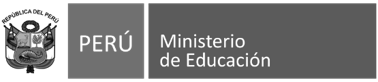 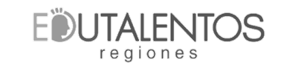 Etapas y actores del proceso
Comisión Técnica de la Institución Educativa – COTIE 
II.EE. Polidocentes Completas(*)
Comisión Técnica de la Unidad Ejecutora - COTUE
UGEL Unidad ejecutora
DRE/GRE a cargo de Unidades Operativas
Planificar, ejecutar y monitorear el proceso de racionalización de plazas administrativas de IE.

Verificar los requerimientos o necesidades de las IE, bajo su jurisdicción. (literales a) y h) del sub numeral 6.4.1
Identificar los cargos y plazas de PA a nivel de IE, estrictamente necesarias para la atención del servicio educativo.
Este comité lo preside el Director de la Institución Educativa, y los demás integrantes los podrás encontrar en el sub numeral 6.2.1 del  artículo 6 del DS 005-2011-ED
Este comité lo preside el Director o Jefe del Área de Gestión Institucional, y los demás integrantes los podrás encontrar en el sub numeral 6.3.1 del  artículo 6 del DS 005-2011-ED
(*) Para el caso de II. EE. Unidocentes y Multigrados el proceso será asumido por la Comisión Técnica de la Unidad Ejecutora –COTUE
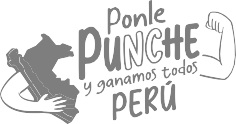 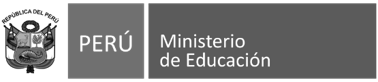 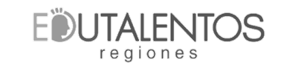 Reasignación y/o Reubicación
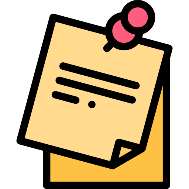 La reubicación es el desplazamiento de plazas vacantes declaradas excedentes.
La reasignación es el desplazamiento del personal, junto con su plaza, declarado excedente. Los criterios para determinar la excedencia de un personal los puedes encontrar en el sub numeral 6.4.2.2 de la norma
El proceso de racionalización busca equilibrar la oferta y demanda educativa utilizando criterios de flexibilidad en función a: (1) La realidad socioeconómica y geográfica(2) Las condiciones y necesidades pedagógicas(3) Las limitaciones de infraestructura escolar y recursos humanos.
La reasignación, en el marco del proceso de racionalización, solo aplica al personal que pertenece a la carrera administrativa bajo el régimen laboral del Decreto Legislativo N.° 276, es decir, solo aplica al personal nombrado de dicho régimen. (revísalo aquí)
Al servidor que no se presente en la fecha de convocatoria al acto público, se le reasignará de oficio. (revísalo aquí)
La Comisión Técnica debe elaborar: (revísalo aquí)
Informe del personal a ser reasignado
Proyecto de RD de reasignación de dicho personal.
Las plazas vacantes excedentes se reasignan priorizando las zonas de frontera, área rural y zonas de menor desarrollo relativo, considerando (revísalo aquí)

a) En primer lugar:  Al nivel de Educación Inicial, atendiendo la necesidad de incremento de cobertura.
b)  En segundo lugar: La necesidad de plazas para las II.EE. creadas mediante Resolución Directoral Regional.
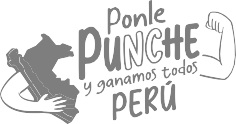 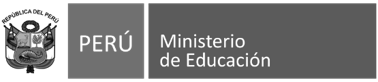 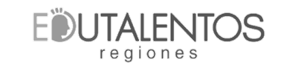 Evaluación de la asignación de plazas y personal administrativo
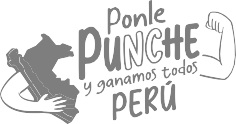 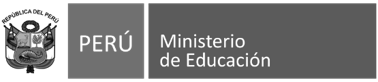 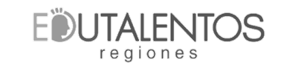 Criterios de asignación según el DS N°005-2011-ED – II.EE. EB
Secretario/a
CASOS PRÁCTICO
IE
EBR | EBA | EBE
Asignación
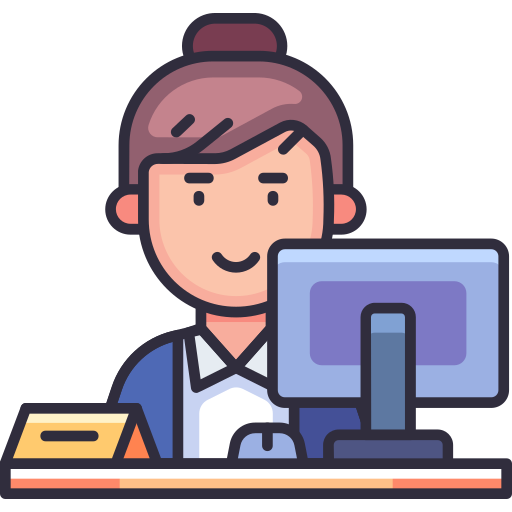 Con 8 secciones
No le corresponde ni Secretario/a
ni Oficinista
Con 11 secciones
01 Oficinista
Oficinista
Con 20 secciones
01 Secretario/a
02 Oficinista
Con 43 secciones
01 Secretario/a
04 Oficinistas
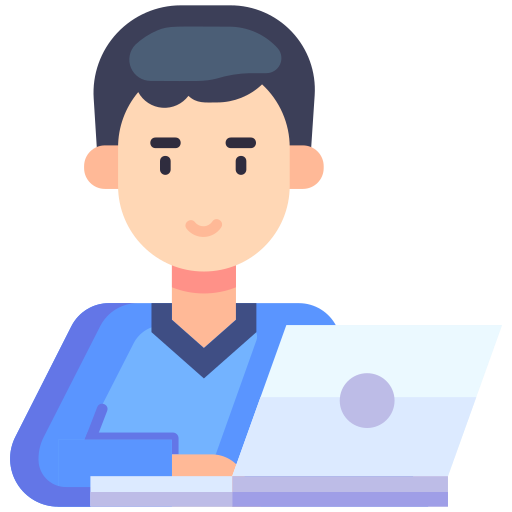 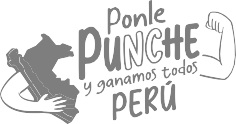 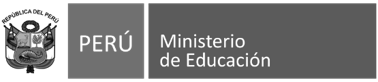 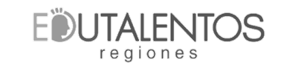 Criterios de asignación según el DS N°005-2011-ED – II.EE. EB
Trabajador de Servicio (Limpieza)
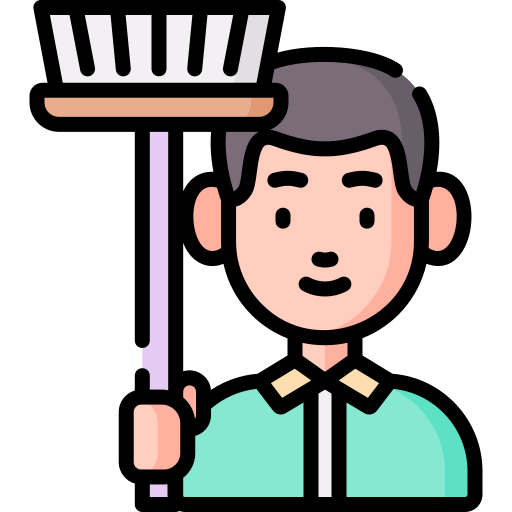 Trabajador de Servicio (Portería y Guardianía)
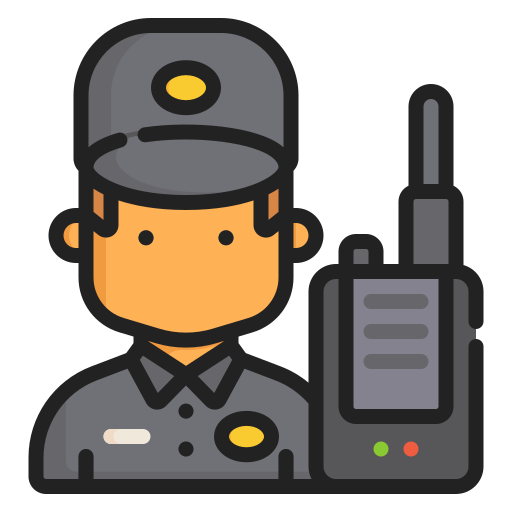 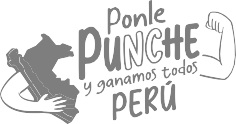 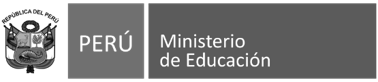 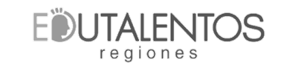 Criterios de asignación según el DS N°005-2011-ED – II.EE. EB
Auxiliar de Biblioteca
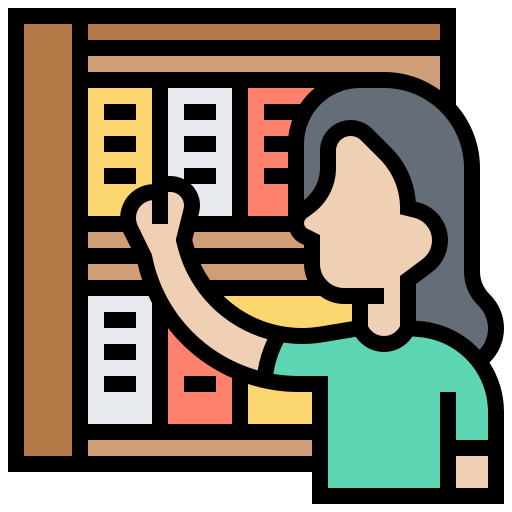 Auxiliar de Laboratorio
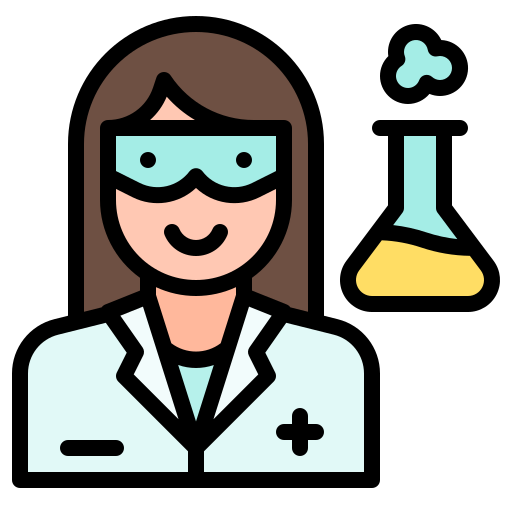 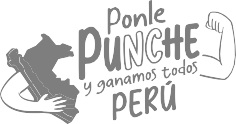 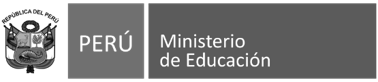 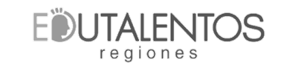 Criterios de asignación según el DS N°005-2011-ED – CETPRO
Secretario/a
CASOS PRÁCTICO
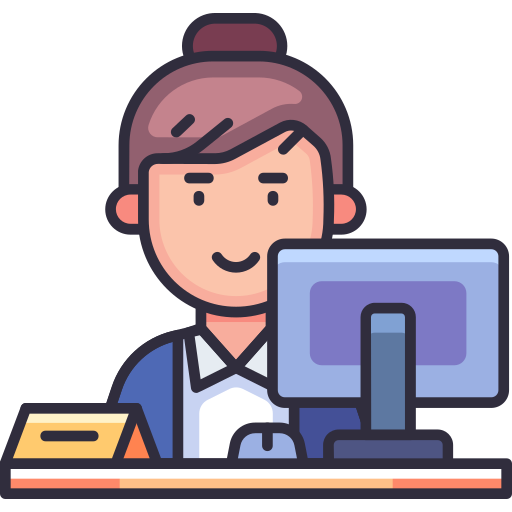 CETPRO
Asignación
Con 8 secciones
No le corresponde ni Secretario
ni Oficinista
Con 11 secciones
NO Secretario 
01 Oficinista
Oficinista
Con 20 secciones
01 Secretario
02 Oficinistas
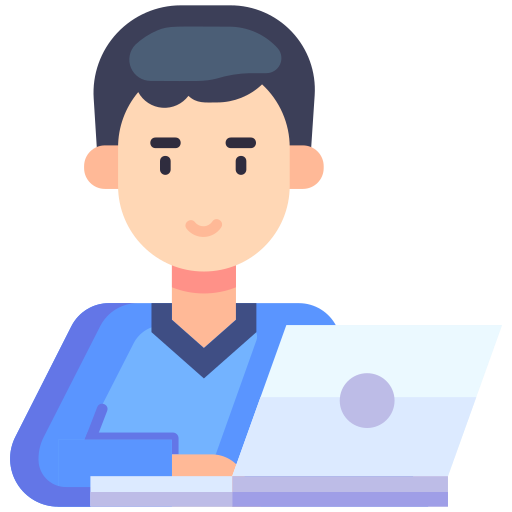 Con 43 secciones
02 Secretarios
04 Oficinistas
Trabajador de Servicio (Limpieza)
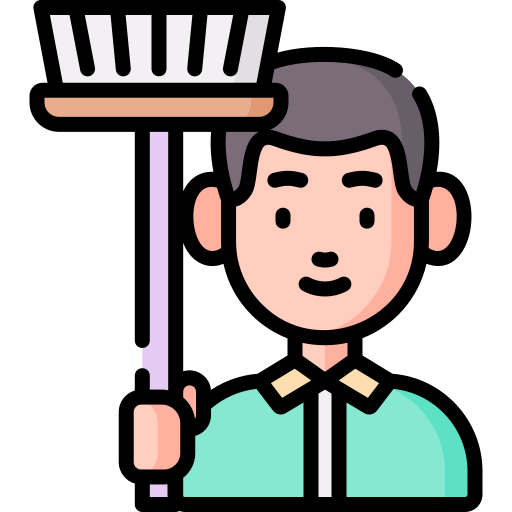 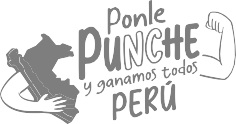 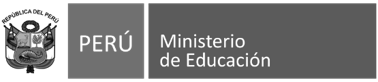 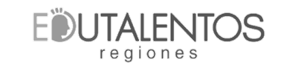 Consideraciones para el cálculo de la brecha
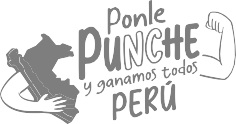 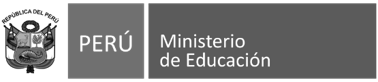 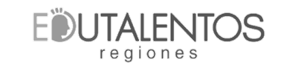 Consideraciones para el cálculo de brecha de PA
El cálculo de la necesidad o excedencia de cada cargo se realiza por modalidad de servicio educativo (EBR, EBA, o EBE), no por nivel educativo (inicial, primaria o secundaria)
Para locales educativos (códigos locales) con más de una modalidad de servicio educativo (EBR, EBA, o EBE), el cálculo se realiza por separado para cada modalidad. Además, los máximos expresados para cada criterio corresponden a cada modalidad de servicio educativo.
Consideraciones
Consideraciones
Características de la IE
Modalidades en el local educativo
Para calcular la necesidad de PA:
Secciones: 12
Aulas: 12
Turnos 2
Para calcular la necesidad de PA, no se suman las cantidades de secciones, aulas y turnos de las modalidades.
IE EBR con
Primaria: 4 secciones | 4 aulas | Turno mañana y tarde
Secundaria: 8 secciones | 8 aulas | Turno mañana y tarde
Código Local con:
EBR: 15 secciones | 15 aulas | Turno mañana y tarde
EBA: 8 secciones | 8 aulas | Turno noche
Para la identificación de necesidad o excedencia de cada cargo, se debe tomar en cuenta las diferentes variantes de sus denominaciones. 
Ejemplo de cargo de Secretaria: considerar las plazas y personal existentes con denominación de Secretaria, Secretaria I, Secretaria II, Secretaria III, Secretaria IV.
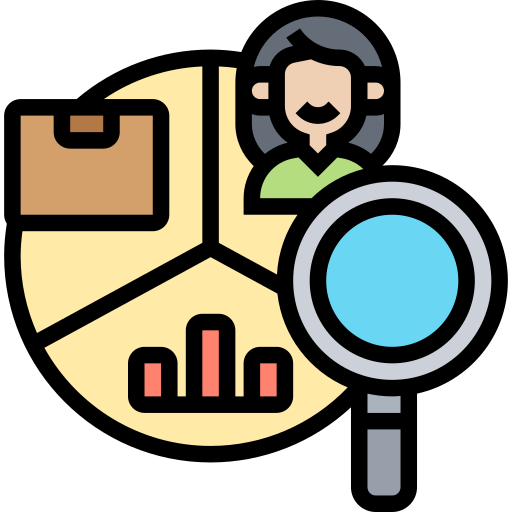 Se sugiere utilizar las siguientes bases de datos para el cálculo de brecha:
Reporte de plazas Nexus: Identificación de plazas y personal existente en las II.EE.
SIAGIE: Identificación de secciones.
Padrón Web: Identificación de turnos de atención.
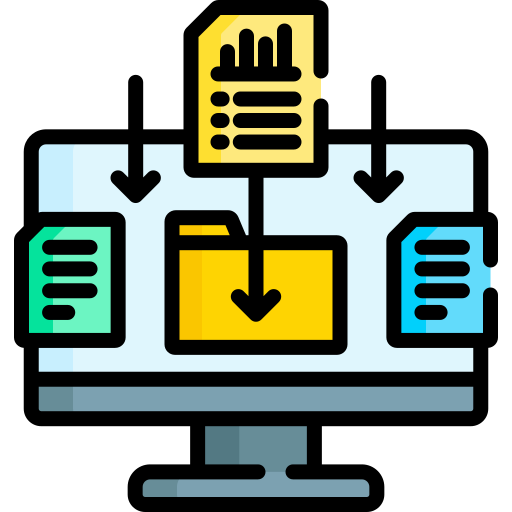 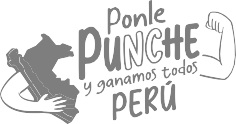 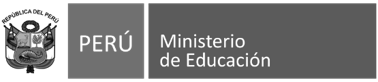 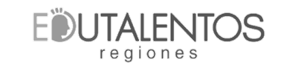 Próximos pasos
Habiendo culminado el proceso de racionalización y reordenado las excedencias identificadas, las Unidades Ejecutoras (UE) deberán enviar la necesidad o brecha de PA calculada a sus respectivas DRE/GRE.
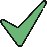 A su vez, las DRE/GRE consolidarán, validarán y enviarán la brecha de PA de las UE de su jurisdicción al Ministerio de Educación:
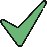 Brecha de II.EE. de Educación Básica: enviar a la DIF a través de mesa de partes.
Brecha de II.EE. Técnico Productiva: enviar a la DISERTPA a través de mesa de partes.
Los envíos de la brecha (de UE a DRE/GRE y de DRE/GRE a MINEDU) deberán realizarse utilizando los formatos a compartir por el MINEDU.
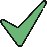 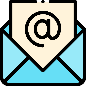 Las dudas y/o consultas pueden ser remitidas a los siguientes correos:
II. EE. Educación Básica DIF:
digcespecialista17@minedu.gob.pe
especialista_pa@minedu.gob.pe
Educación Técnico Productiva - DISERTPA:
evaluaciondisertpa19@minedu.gob.pe
evaluaciondisertpa9@minedu.gob.pe
Link de descarga:

Link formato EDUCACION BASICA: https://bit.ly/4iBP7A6

Link formato CETPRO: https://bit.ly/4bGw6Ku
¿Cómo descargar los formatos?

Haz click aquí
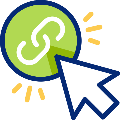 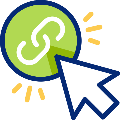 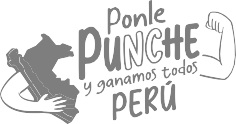 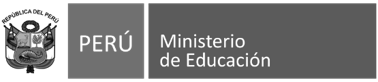 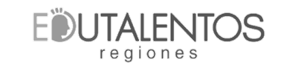 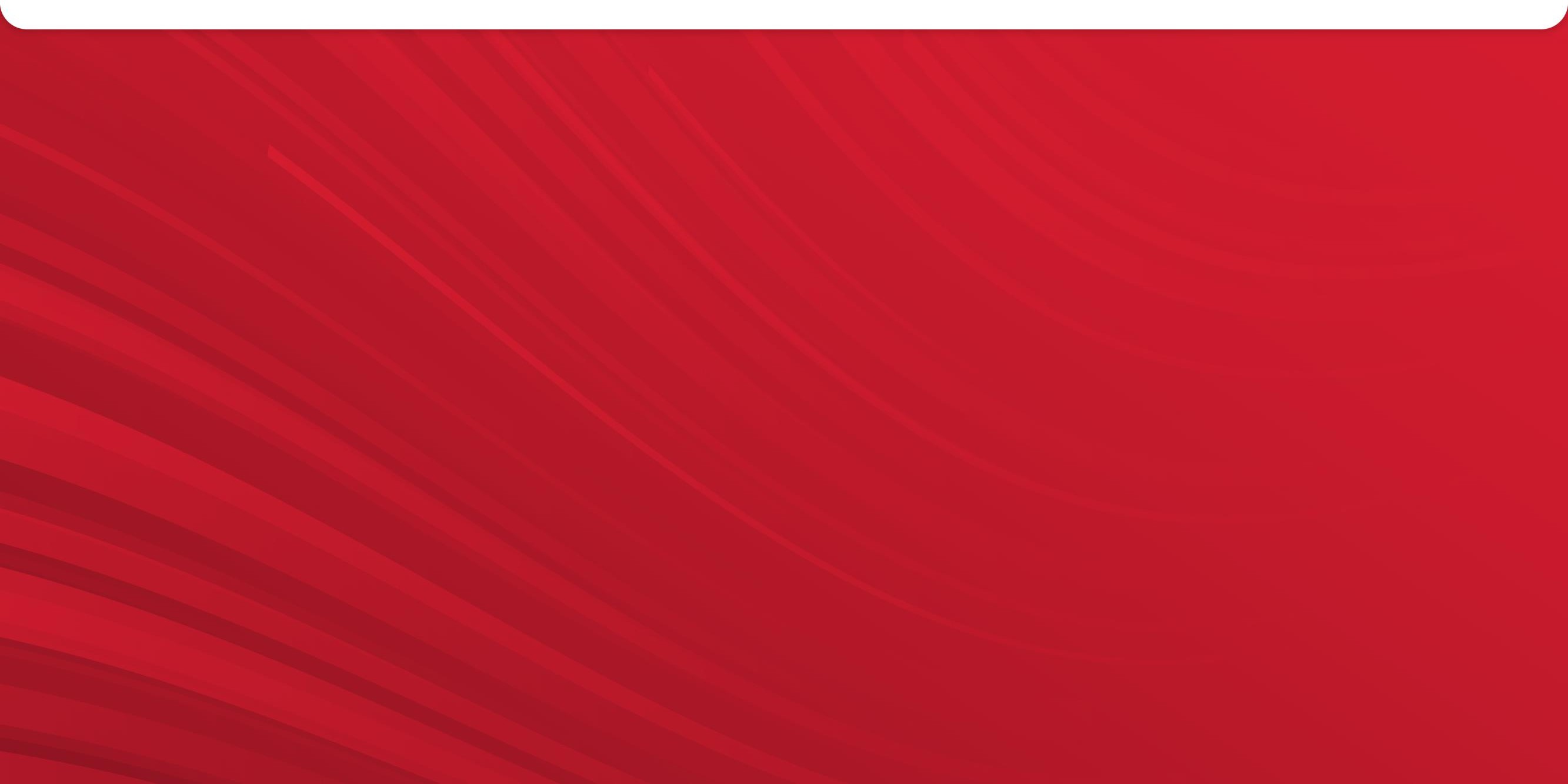 Gracias